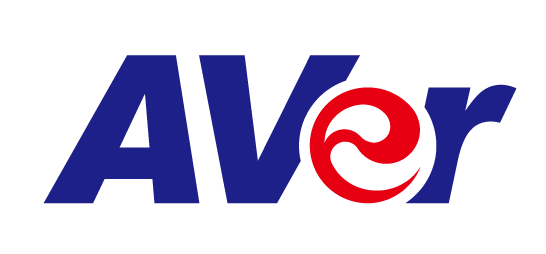 AVer Healthcare Solutions
Professional PTZ Cameras
PTZ300, PTC300 Series & DL10W
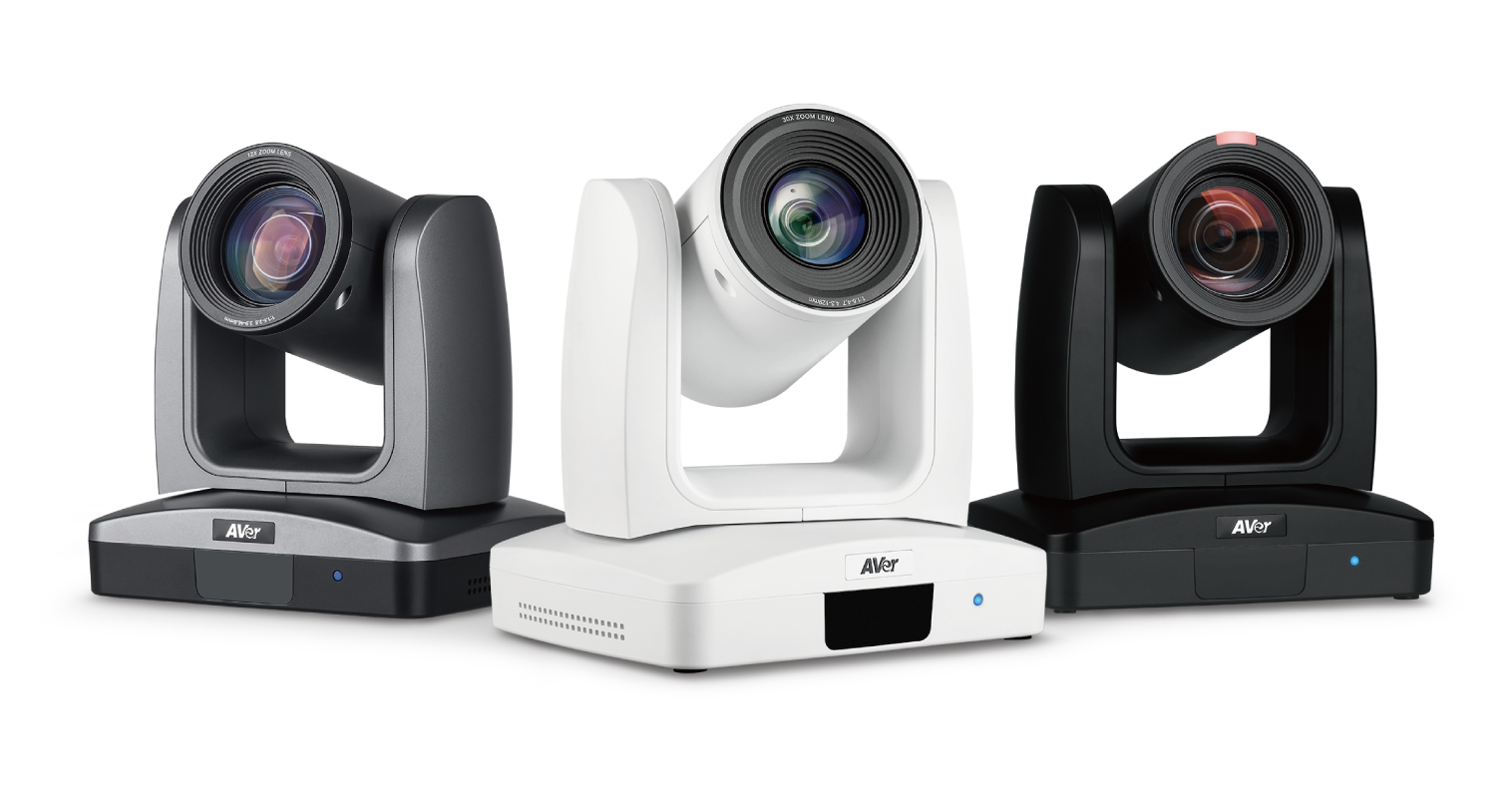 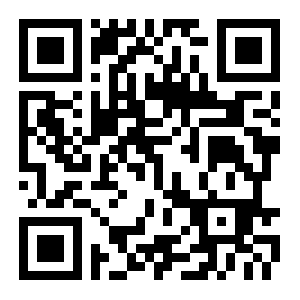 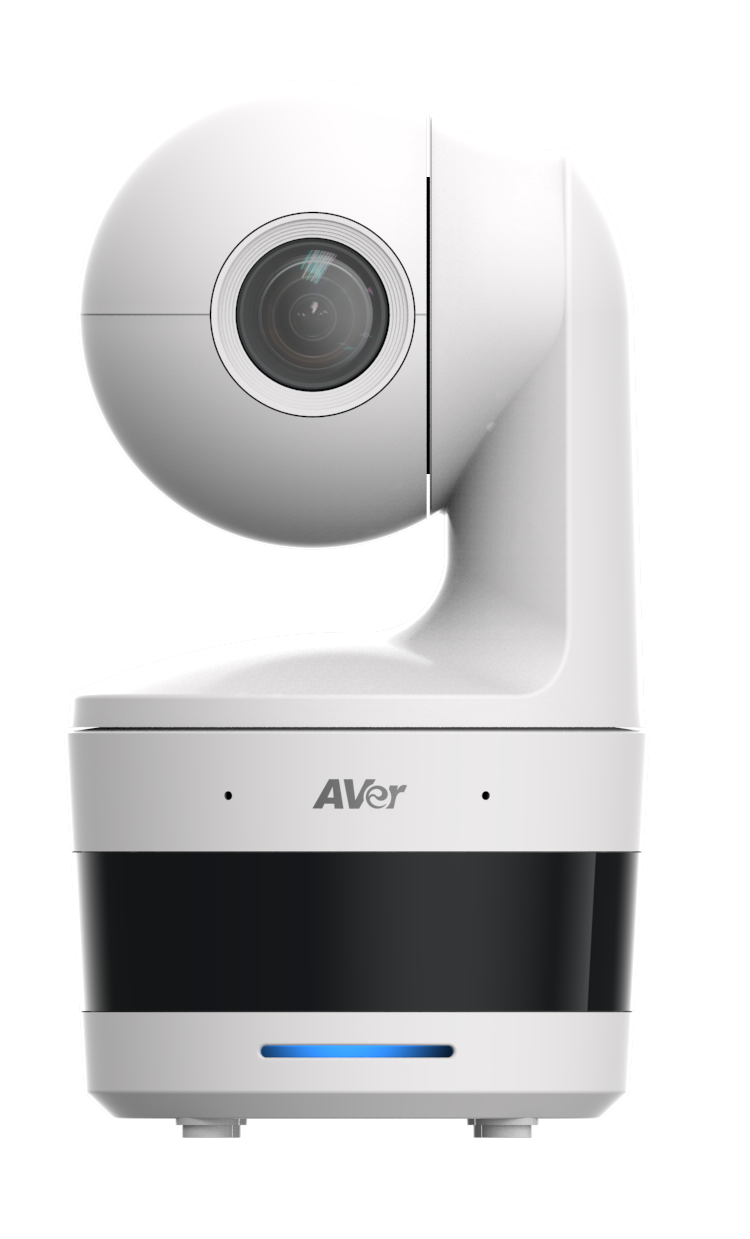 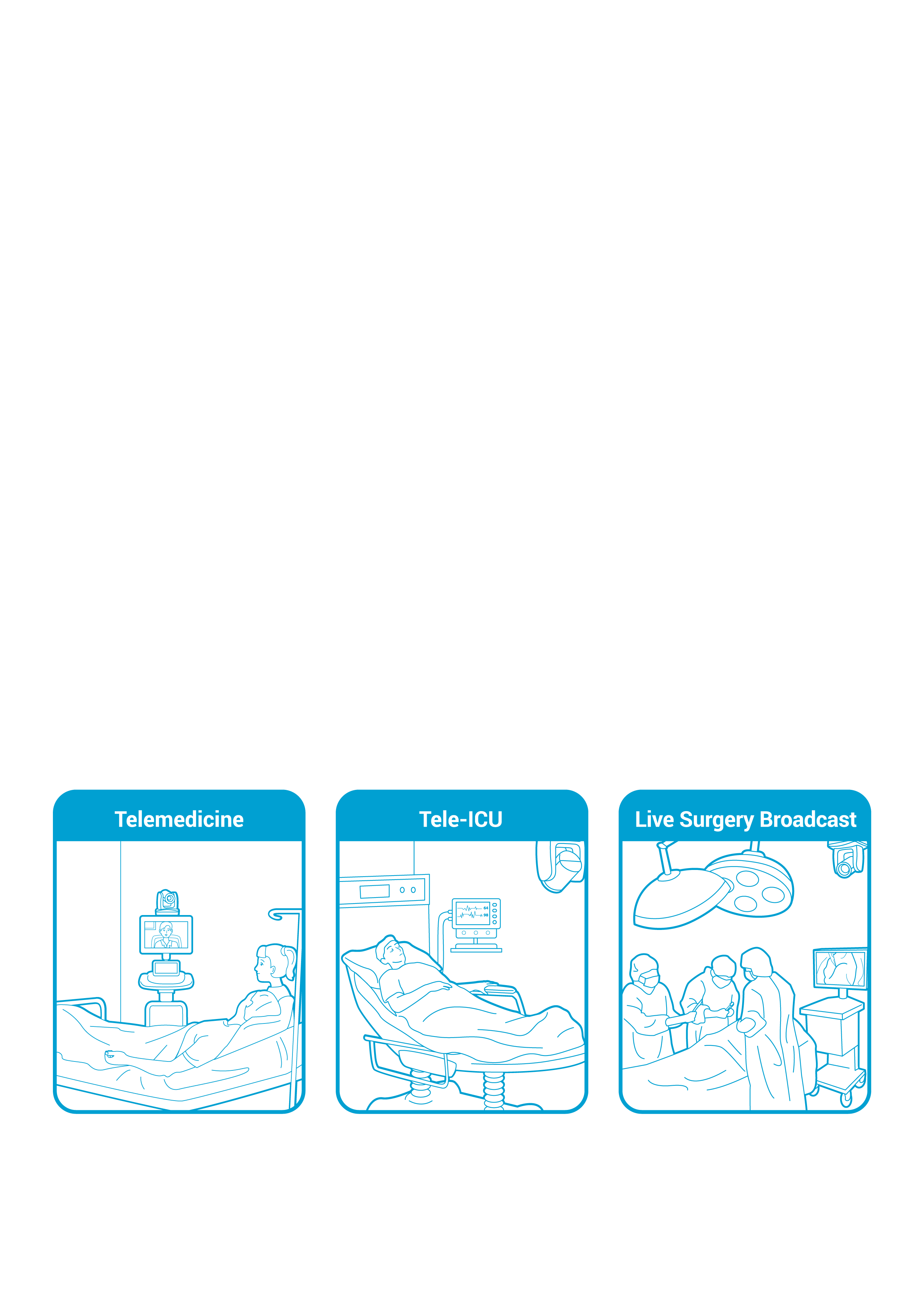 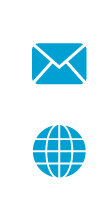 eu.ipe@aver.com
www.avereurope.com
Telemedicine Solutions
Zoom In/Out Ability Enhances Diagnosis Accuracy
Multiple Control Protocols Allow Versatile Connectivity
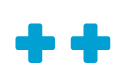 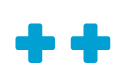 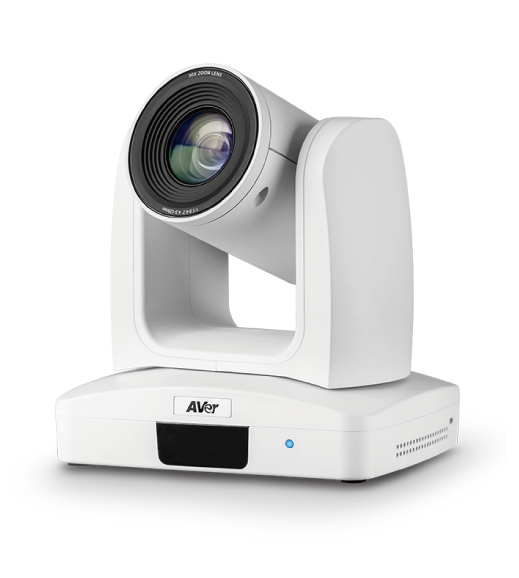 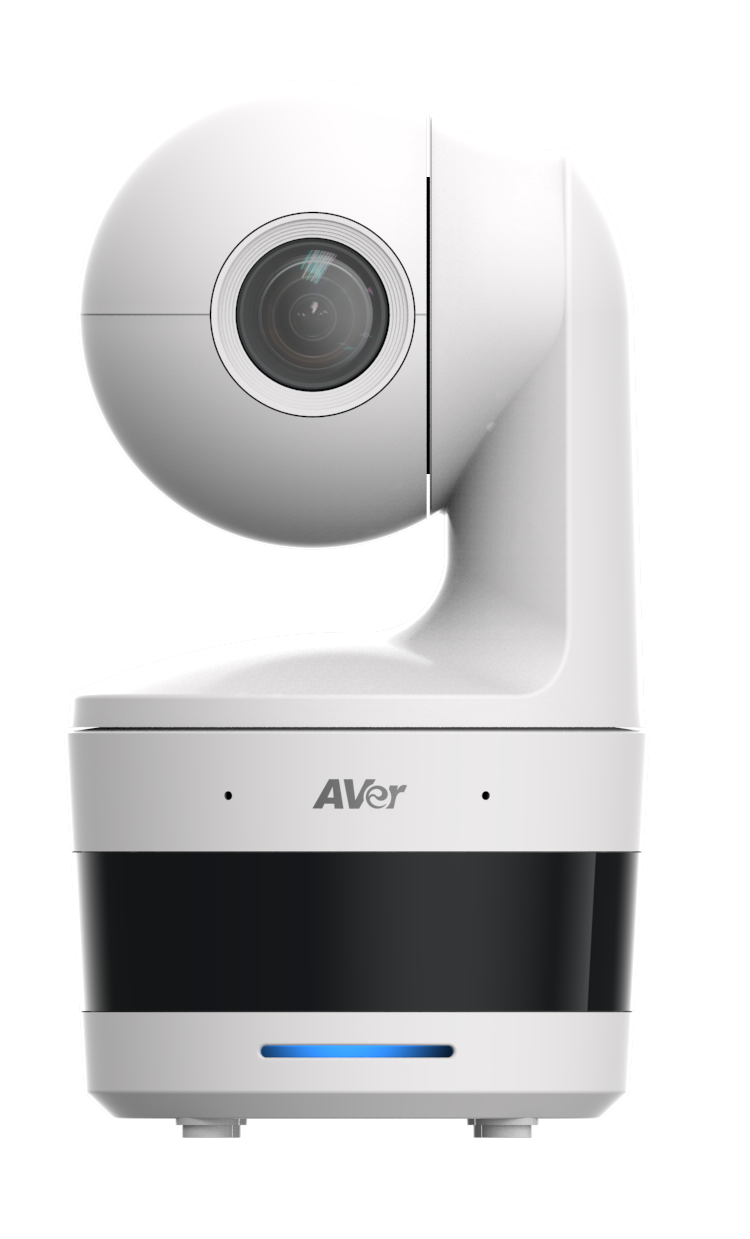 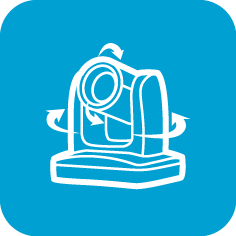 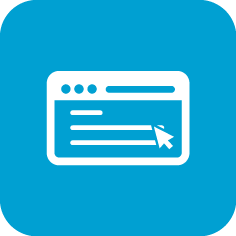 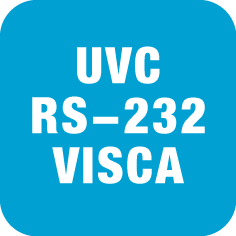 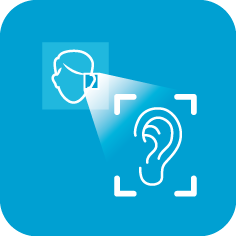 Close-Ups with
Zoom Lens
Versatile Camera
Control
Remotely
Control
Wide-Angle
Pan-Tilt Degree
AVer PTZ310
AVer DL10W
Taipei Chang Gung Memorial Hospital vs. Taoyuan 
Hualing Medical Station, Taiwan
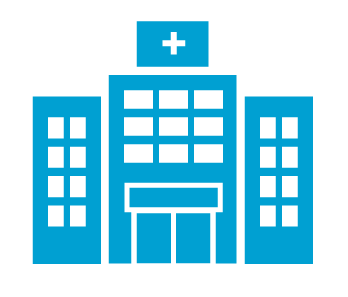 The hospital integrated AVer PTZ Camera with Advantech 
Telehealth Cart to implement real-time diagnosis.
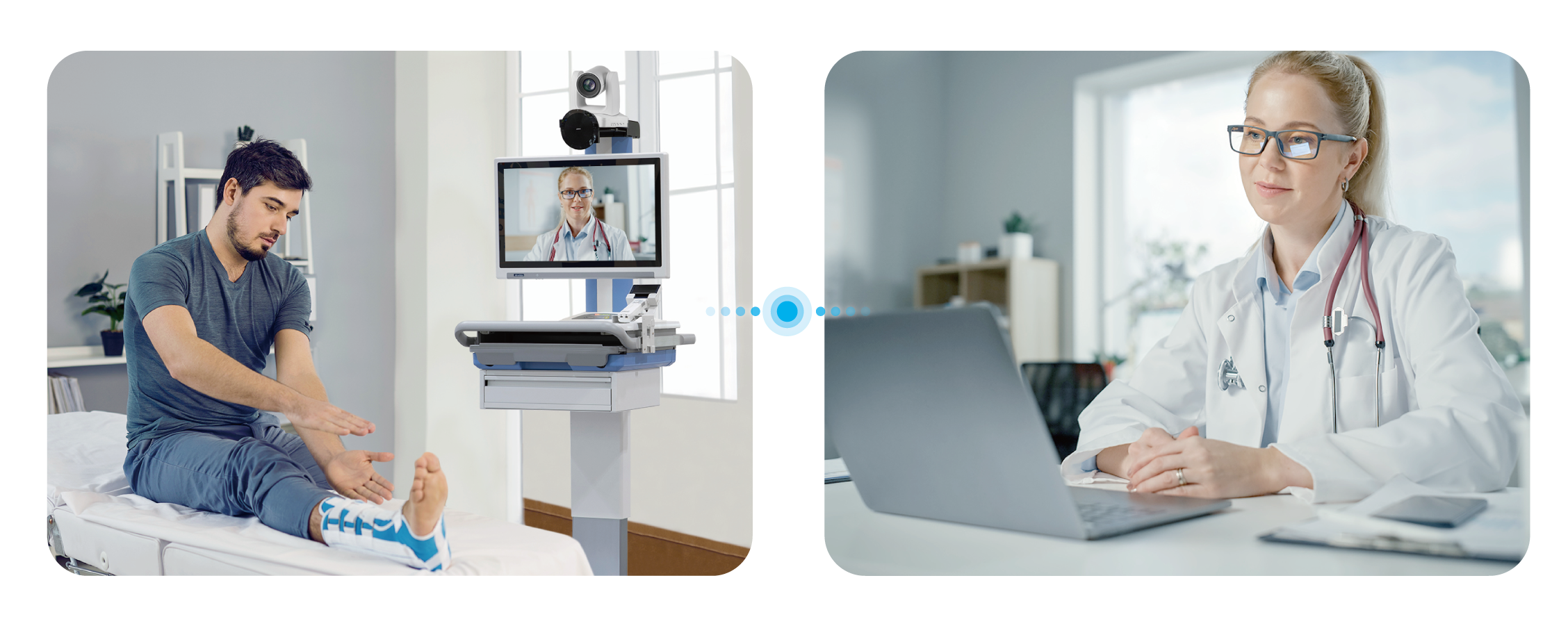 Local Site
Remote Site
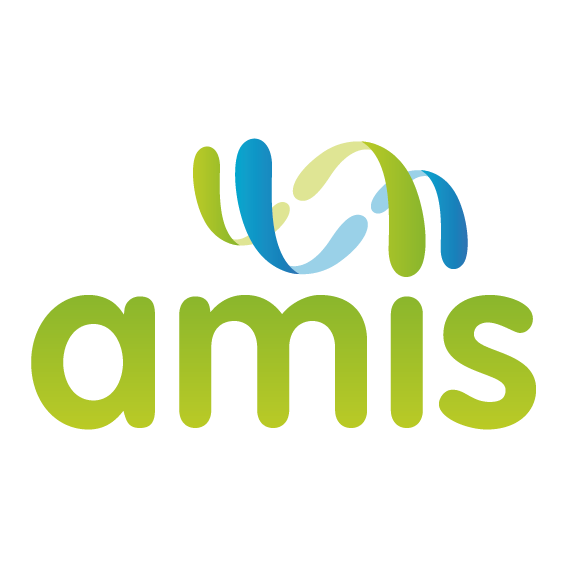 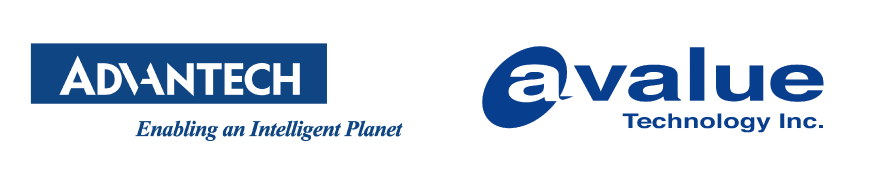 Strategic Partners
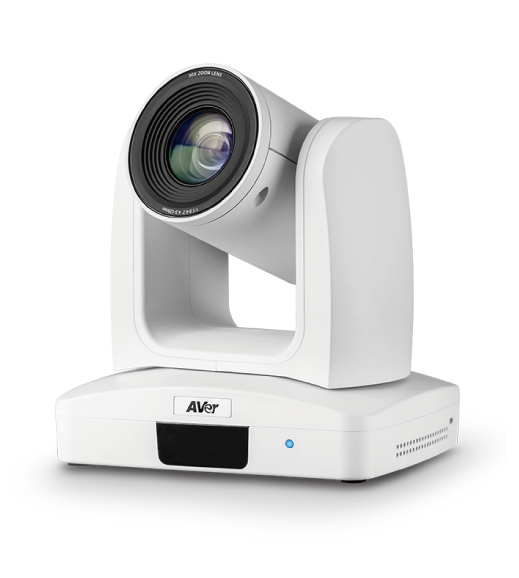 Tele-ICU Solutions
Monitor Problems via Vital Signs & Medical Dashboards
Multiple Control Protocols Allow Remote Monitoring 
from Nurse Station
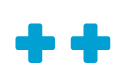 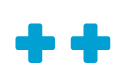 AVer PTZ330
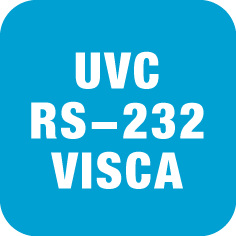 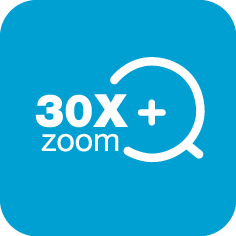 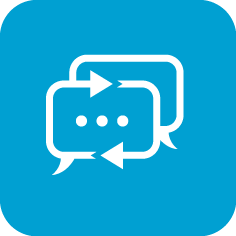 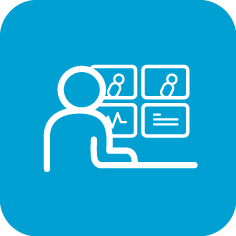 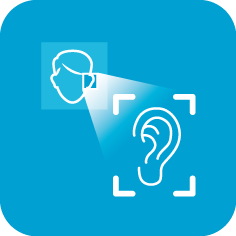 Versatile Camera
Control
Close-Ups with
Zoom Lens
Monitor Patients
in Multipoint
Two-Way
Audio
30X
Optical Zoom
Far Eastern Memorial Hospital, Taiwan
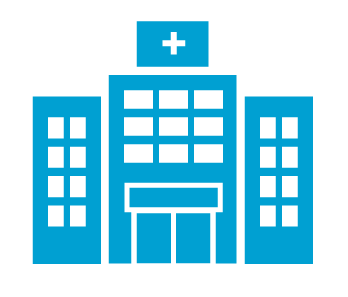 The care team can monitor problems from nurse station by 
watching live video shot by AVer PTZ Cameras.
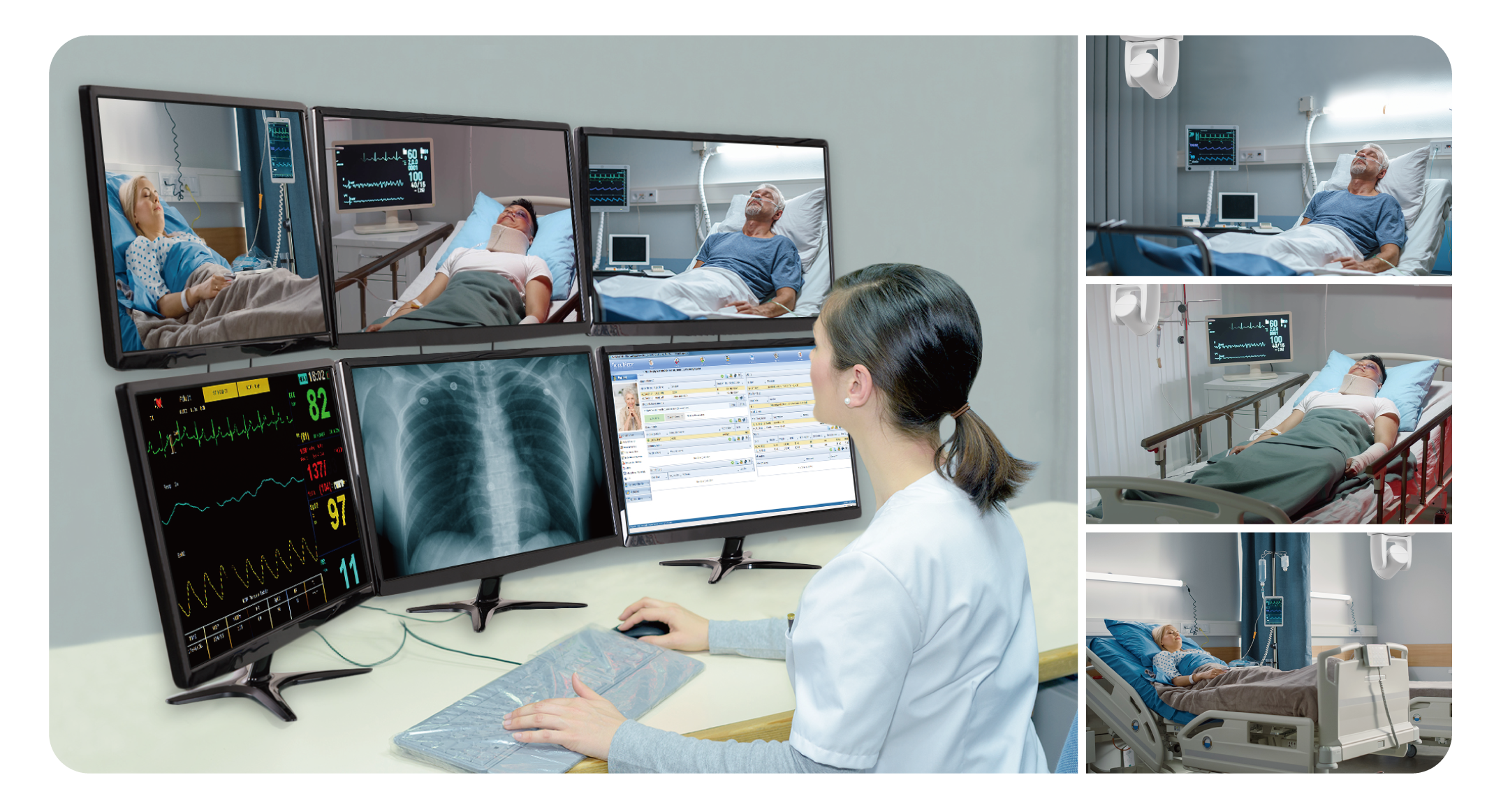 Live Surgery Broadcast Solutions
Stream Surgeries via NDI with 4K Resolution
Capture Details with Superb Zoom Capability
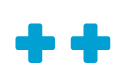 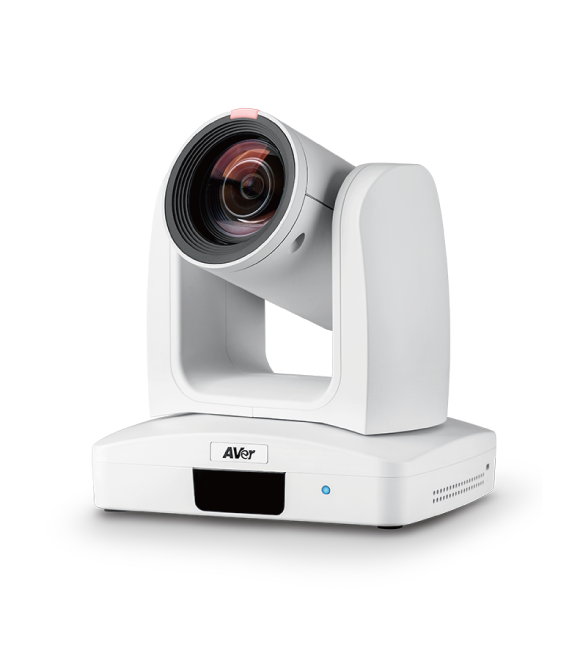 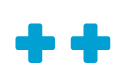 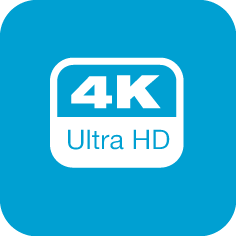 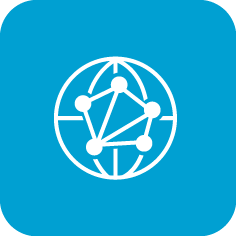 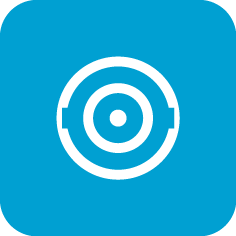 ®
SDI Output
NDI   |HX
Interface
4K Ultra HD
AVer PTC310HN
Cheng Hsin General Hospital & Advantech, Taiwan
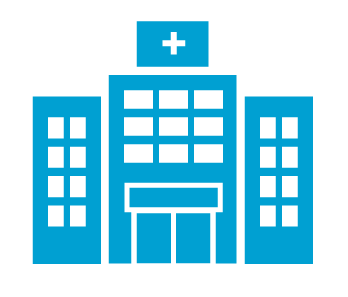 The AVer PTZ Camera was deployed in the surgery room to 
livestream the procedures to the audience.
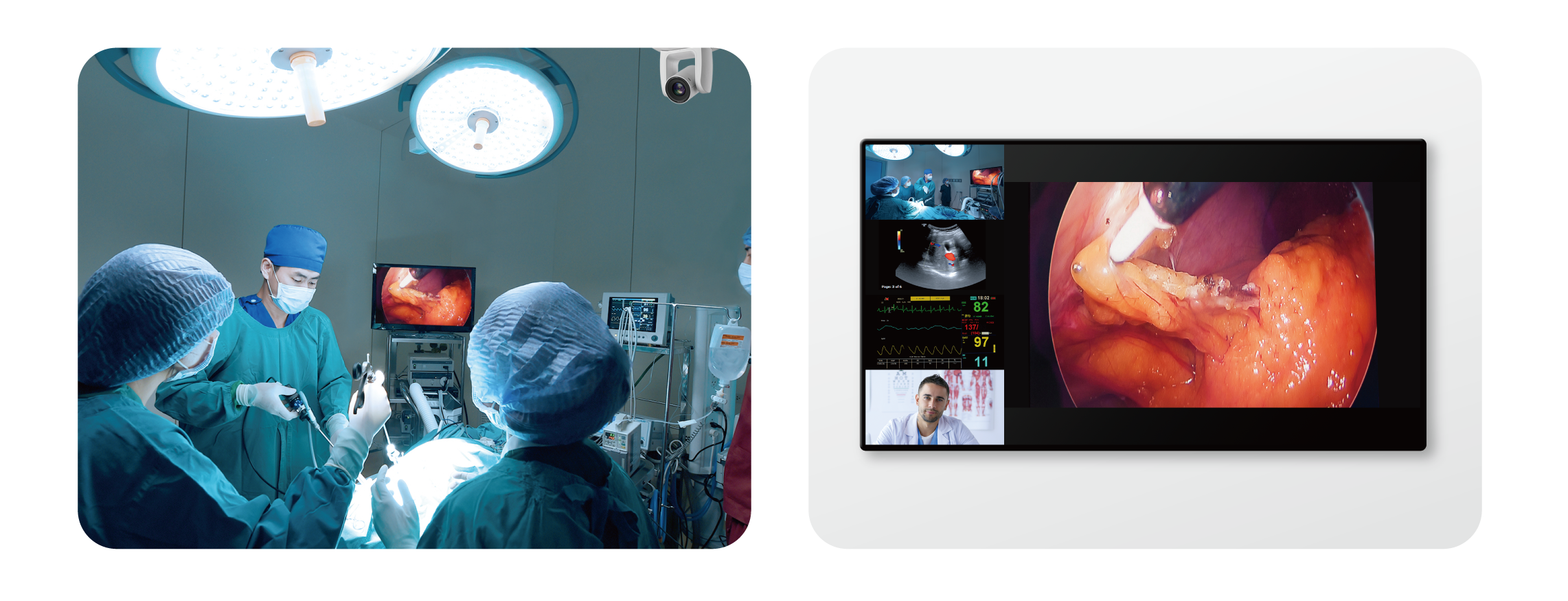 ©2022 AVer Information Europe B.V. All rights reserved.
All brand names and logos are trademarks of their respective companies.
2022Q1